Escuela Normal de Educación Preescolar
Licenciatura en Educación Preescolar
Ciclo Escolar 2020-2021
Segundo Semestre
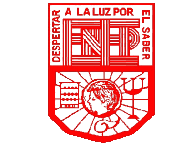 Análisis del vídeo: Comprensión oral
Curso: Prácticas Sociales del Lenguaje
Maestra Yara Alejandra Hernández Figueroa
Alumnas:
Karen Marisol Martínez Reyes #13
Mariel Reséndiz Villarreal #18
Daniela Lizeth Trujillo Morales #20
Saltillo, Coahuila. Junio 2021.
Análisis del vídeo de la clase de lenguaje
Análisis de vídeo de la clase de lenguaje
Análisis del vídeo de la clase de lenguaje
Análisis de vídeo de la clase de lenguaje